Организм
Выберете правильный ответ
Содержание
1 Клетки в организме
2 Железы
3 Половые железы
5 Сосуды головного мозга
Ответ
ВНН
В организме клетки, ткани, органы и системы органов работают как единое целое, потому то их согласованная работа регулируется гуморальной системой.
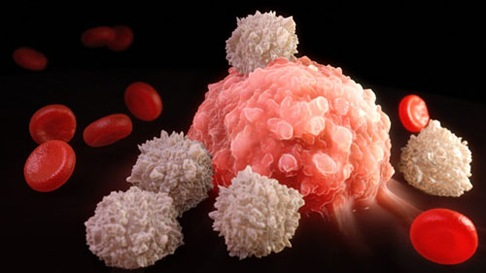 Ответ
НВН
Слезные, потовые, сальные, молочные, слюнные являются железами внутренней секреции, потому что имеют выводные протоки, через которые секреты поступают в полость или наружу.
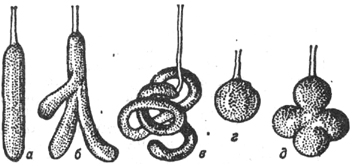 Ответ
ВВВ
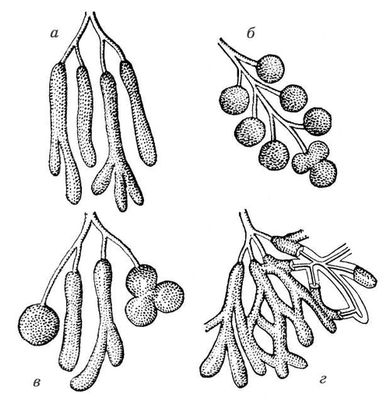 Половые железы являются железами смешанной секреции, потому что наряду с гормонами они вырабатывают половые клетки.
Ответ
ННН
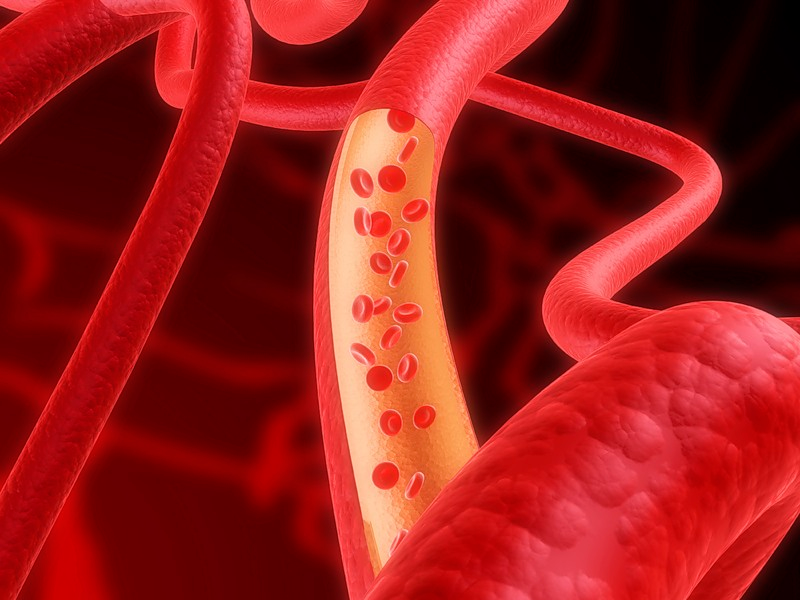 При сужении сосудов головного мозга активизируется его работа, потому что увеличивается поступление кислорода и питательных веществ.